Inputs
Activities
Outputs
Outcomes
Impacts
University of Aston
Pupils
Programme management
10 schools involved in Aspire to Aston programme
Skills, knowledge and time of 2 Outreach Officers from the Student Recruitment and Outreach team, and from Student Ambassadors
Selection and engagement of schools
Increased awareness and knowledge of future pathways / options
Scheduling and timetabling of sessions
# feedback forms completed
Monitoring and feedback activities
Increased sense of belonging in HE environment
Increased likelihood to progress to HE
Increased knowledge of Higher Education (HE) pathways, incl. types of courses, entry requirements and funding options
Aston University Access and Participation Plan (APP) funding
# reports produced based on feedback
Existing relationships with schools
Workshops delivery
Improved attainment
Whole year group
Workshop materials
Improved knowledge and awareness of campus life
Y7 – Aspire to Know workshop: 
1h introduction to University session
6 workshops delivered per school
Venues and rooms for workshops
Increased motivation and confidence
Wider benefits
# pupils per workshop and completing full programme (minimum target: 30 students)
Improved parental knowledge of HE options
Schools select eligible pupils
Schools
Improved attainment in partner schools
Skills, knowledge and time of school staff involved in the coordination and planning of workshops
Cohort of 40 pupils
Breakdown of pupils according to eligibility criteria
Improved study and exam skills
Reduced attainment gap
Y8/9 – Aspire to Explore workshop: 
4h campus experience day
Improved academic performance
Funding provided for transport to/from Aston University
# campus visits
Improved employability skills
Y8/9 – Aspire to Explore workshop: 
1h virtual parents introduction evening
Venues and rooms for workshops
Y8/9 – Aspire to Learn workshop: 
1h future pathways session
# parents attending introduction evening
Aston University
Y10 – Aspire to Succeed workshop: 
1h skills for the future session
Fulfilment of APP targets
Y11 – 1h Study Skills workshop
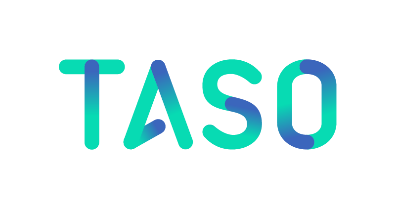